Организация экскурсионной работы по программе «Здравствуй, музей!»
«Скажи мне – и я забуду.
Покажи мне – и я запомню. 
Дай мне сделать – и я научусь»
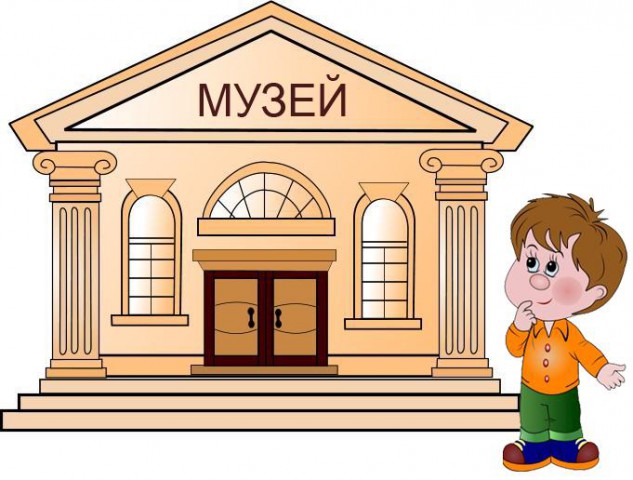 Базовые национальные ценности:
Патриотизм
Социальная солидарность
Гражданственность
Семья
Труд и творчество
Наука
Традиционные российские религии
Искусство и литература
Природа
Человечество
Карта музейных выездов
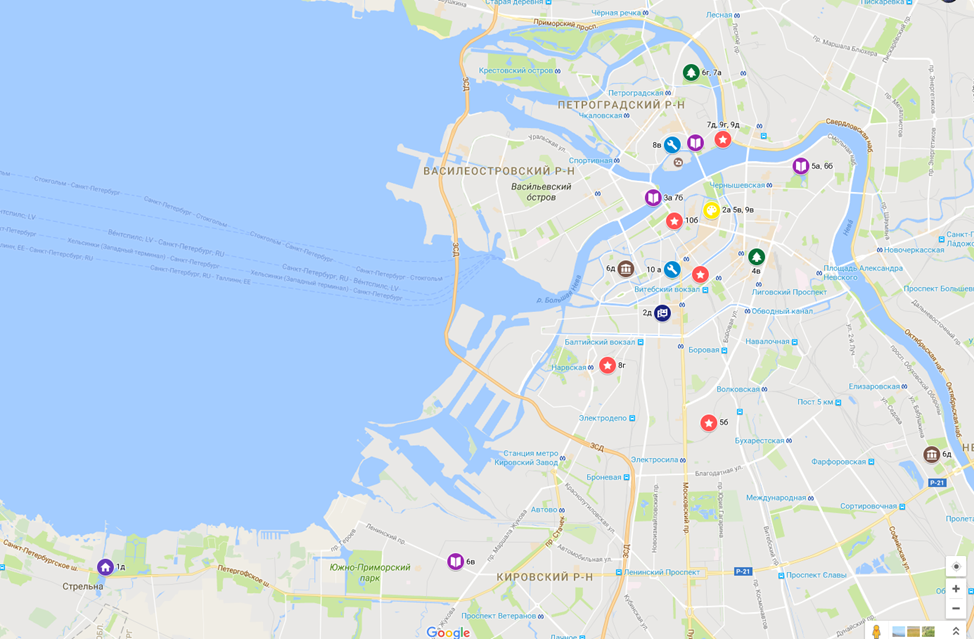 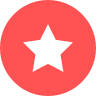 экскурсионные объекты, способствующие патриотическому воспитанию, расширению знаний по краеведению
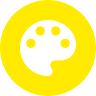 художественные музеи, галереи, выставки
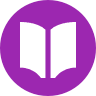 музеи, способствующие расширению знаний по предметам гуманитарного цикла
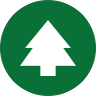 экскурсионные объекты, формирующие естественно-научное мышление
[Speaker Notes: На гугл-карте мы отмечаем точки путешествия каждого класса определенными значками, в зависимости от цели путешествия]
Экскурсия  – это коллективный осмотр музея или внемузейного объекта, проводимый по намеченной теме и специальному маршруту под руководством специалиста – экскурсовода в образовательных и воспитательных целях.
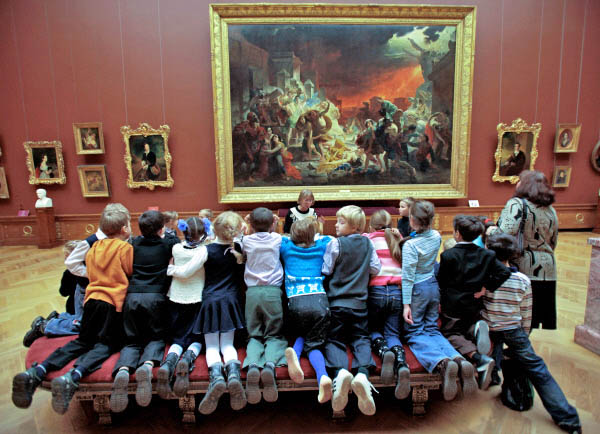 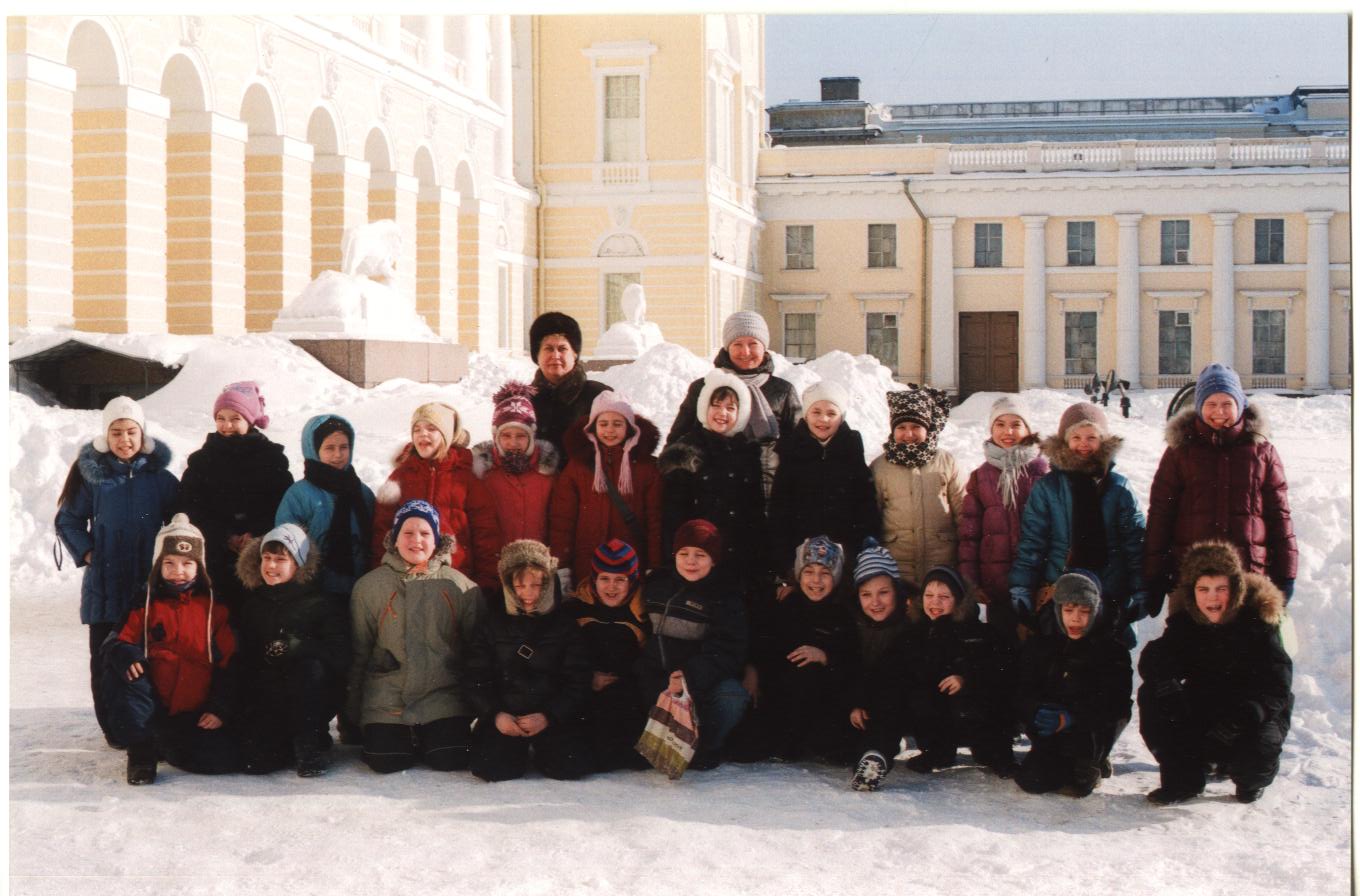 1 класс
Экскурсии по учебному курсу «Учись смотреть и видеть»
1. Наблюдение действительности
Экскурсия способствует развитию у детей наблюдательности.  
2. Прекрасное в обычном
  Школьники учатся замечать красоту окружающей природы и любоваться ею.
3. Мир наших чувств
 Портреты формируют у них способность к восприятию эмоций, воплощенных в ярких художественных образах.
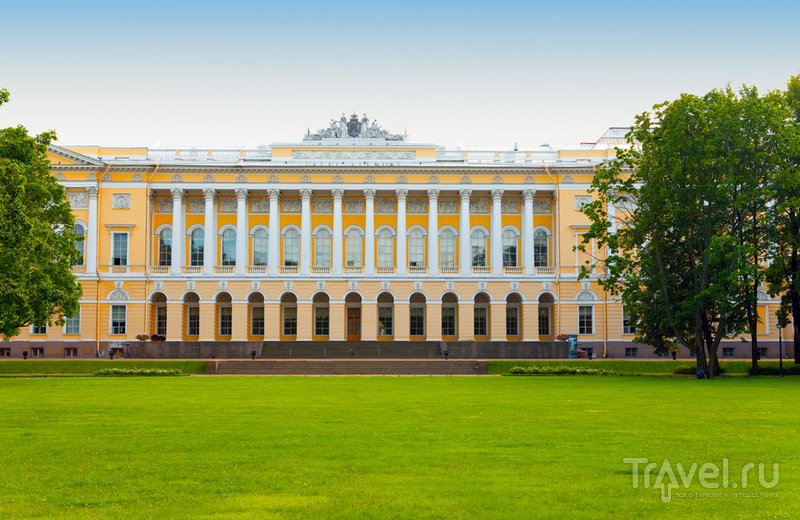 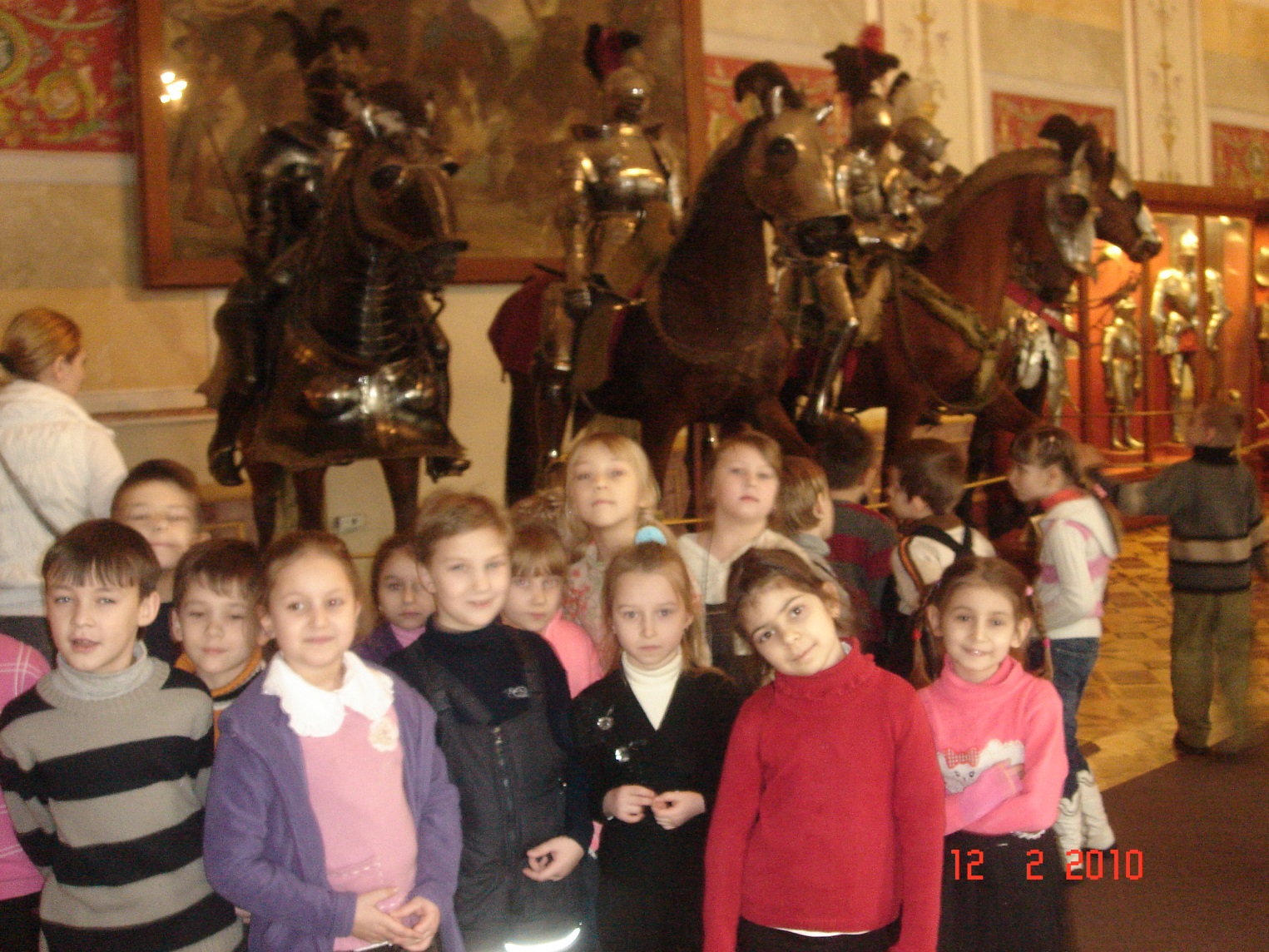 2 класс
Экскурсии по учебному курсу «Введение в музей»

1. Что такое музей. Коллекция художественного музея
 
2. Рождение музея. Михайловский замок
 
3. Античные мифы в русском искусстве
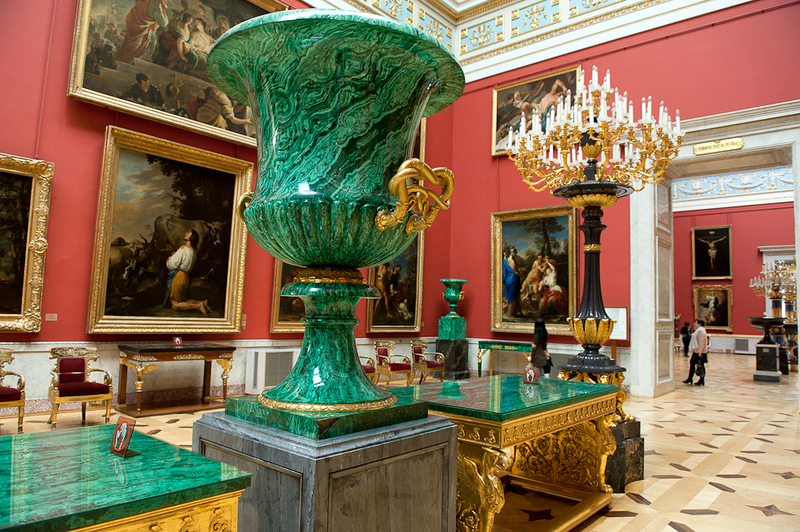 3 класс
Экскурсии по учебному курсу «Введение в изобразительное, народное искусство и архитектуру»
 
1. Живопись

2. Скульптура
  
3. Народное искусство
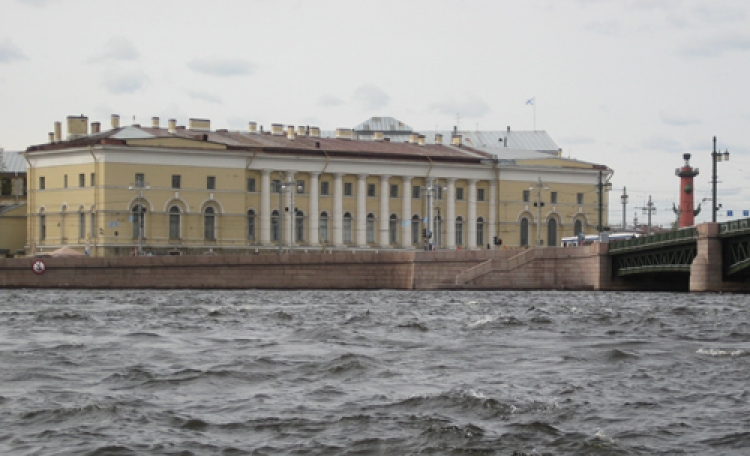 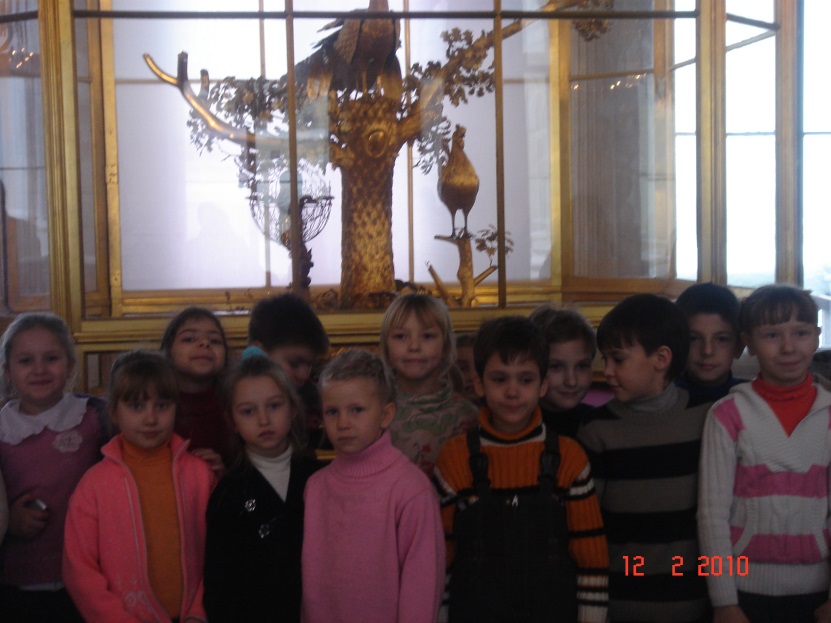 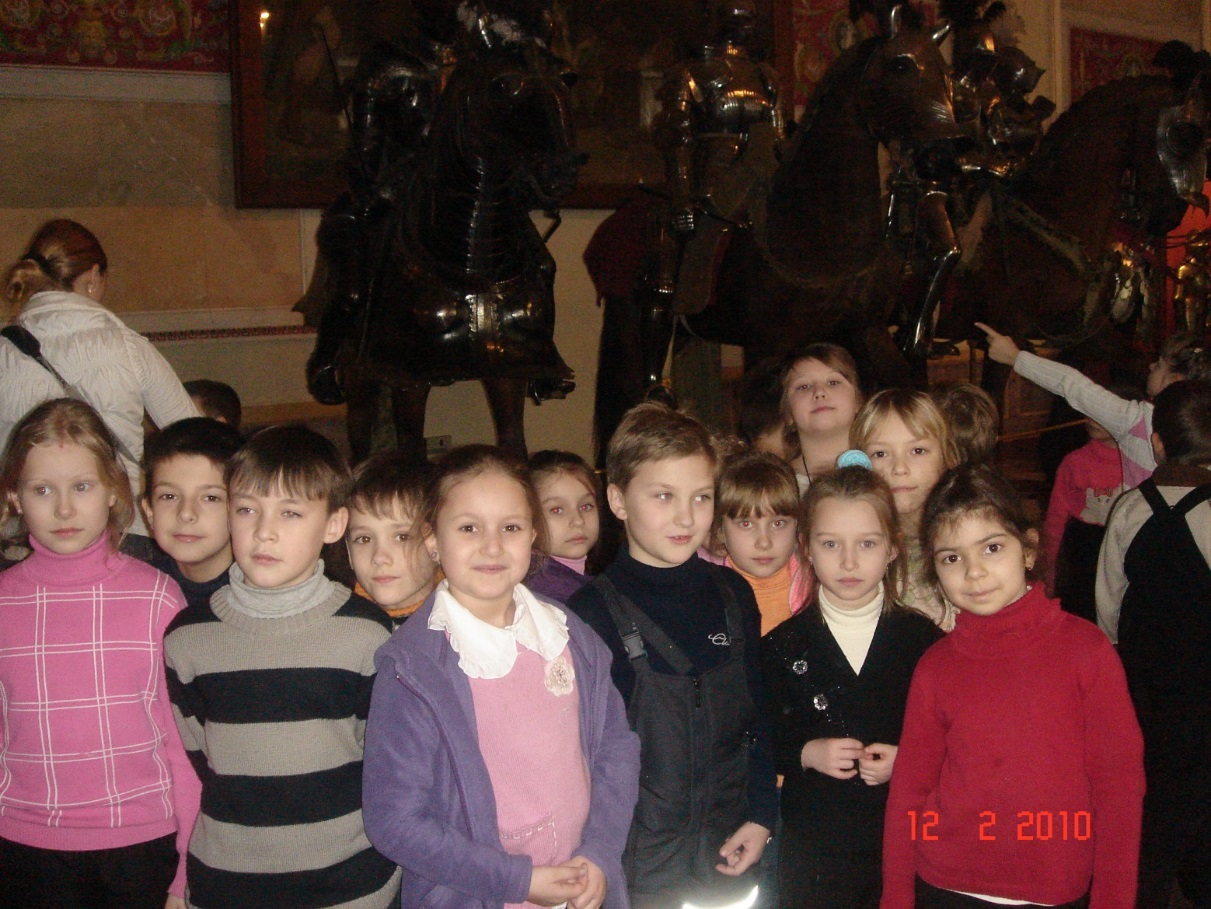 4 класс
Экскурсии по учебному курсу «В мире художественных образов»

1. К. П. Брюллов: художник и картина

2. Модель и образ

3. Предмет и форма в произведениях изобразительного искусства
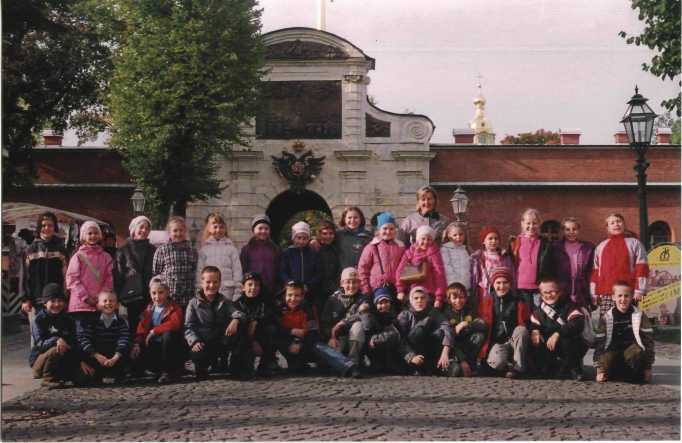 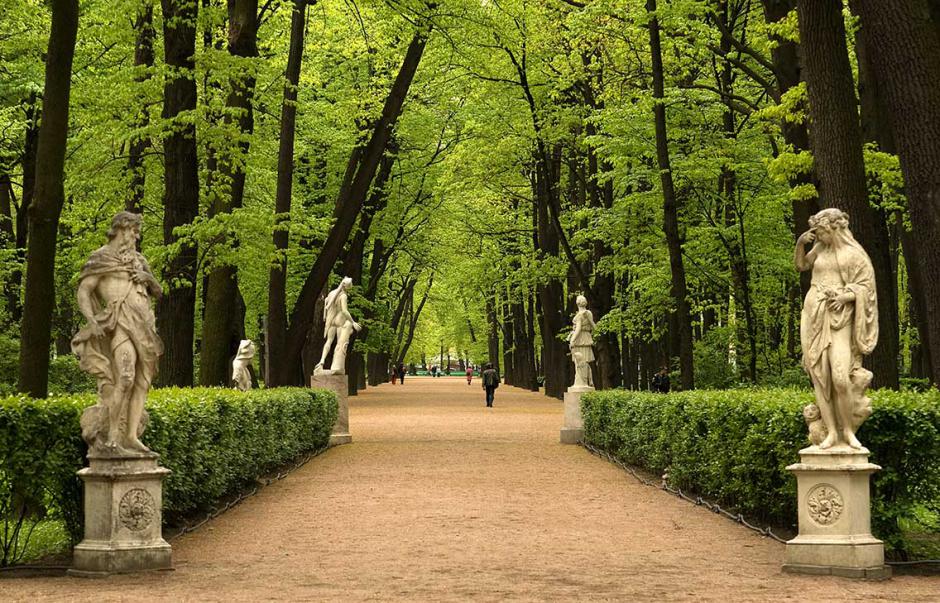 Государственный Русский музей
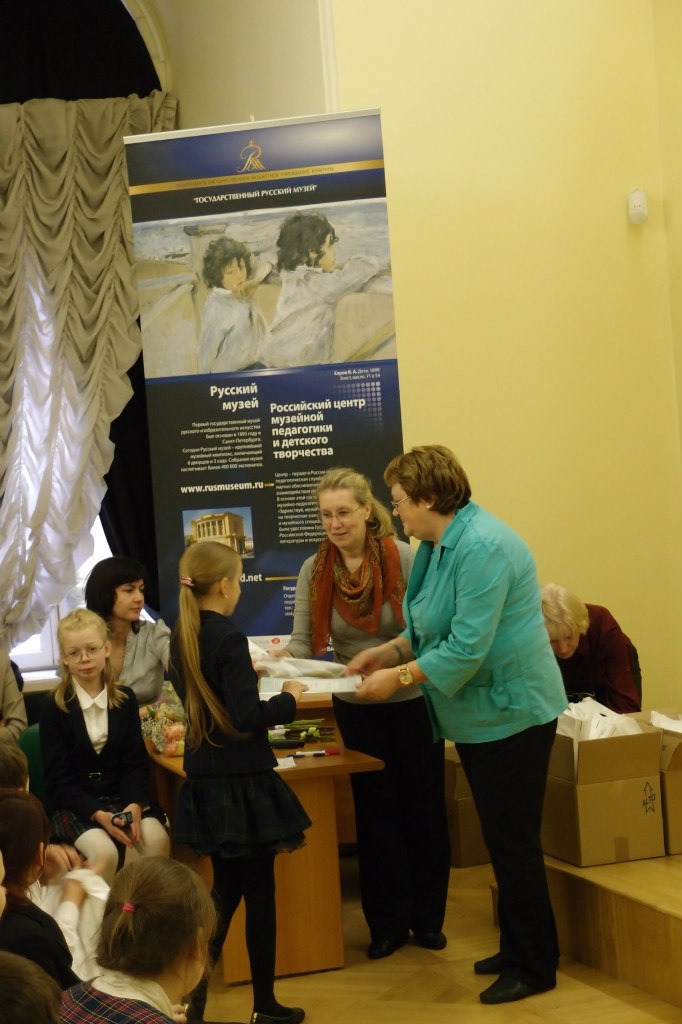 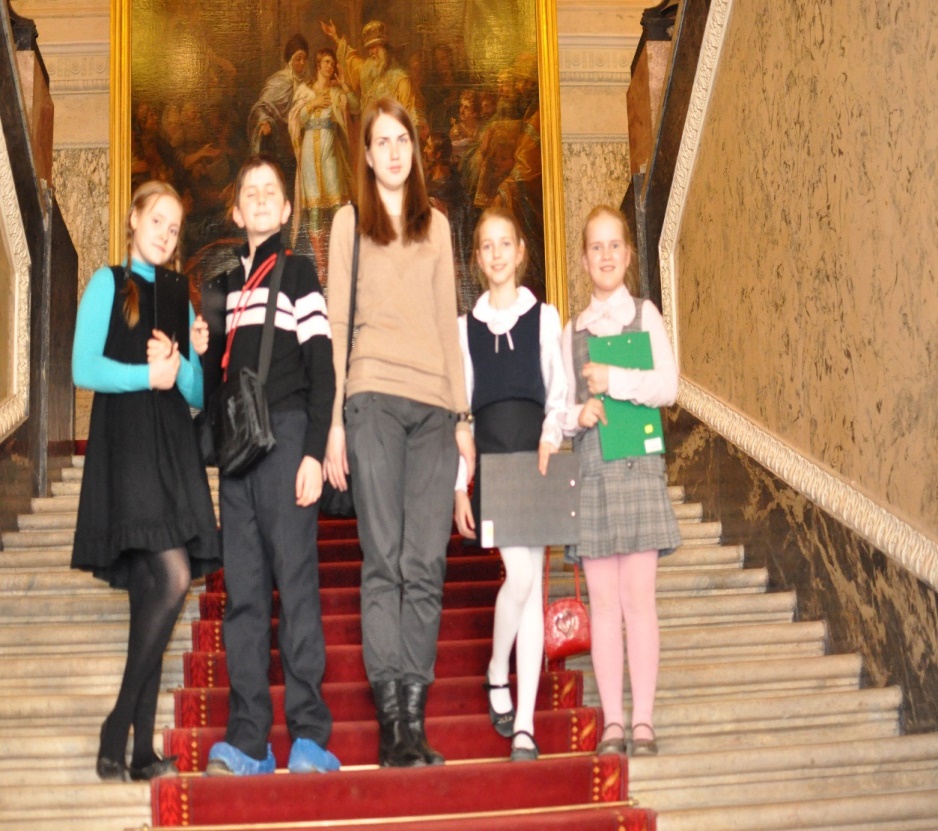 Интернет-олимпиада «Мир музея»
[Speaker Notes: Самые многолетние и многогранные связи установлены между нашей школой и ГРМ. Сотрудничество началось еще в  1995 году при апробации на базе школы уникальной  музейно-педагогической программы «Здравствуй, музей!». 
Слайд 6
Как продолжение этой образовательной программы в 2012 года стартовала интернет-олимпиада Русского музея для младших школьников «Мир музея». Отборочный этап проходит в стенах школы, где ребята за компьютерами отвечают на вопросы викторины. Победители проходят в финал. В разные годы финальные состязания проходили на экспозиции Михайловского замка и Михайловского дворца. Т.о., начиная уже с младшей школы ребята непосредственно включаются в разнообразное предметное музейное пространство.]
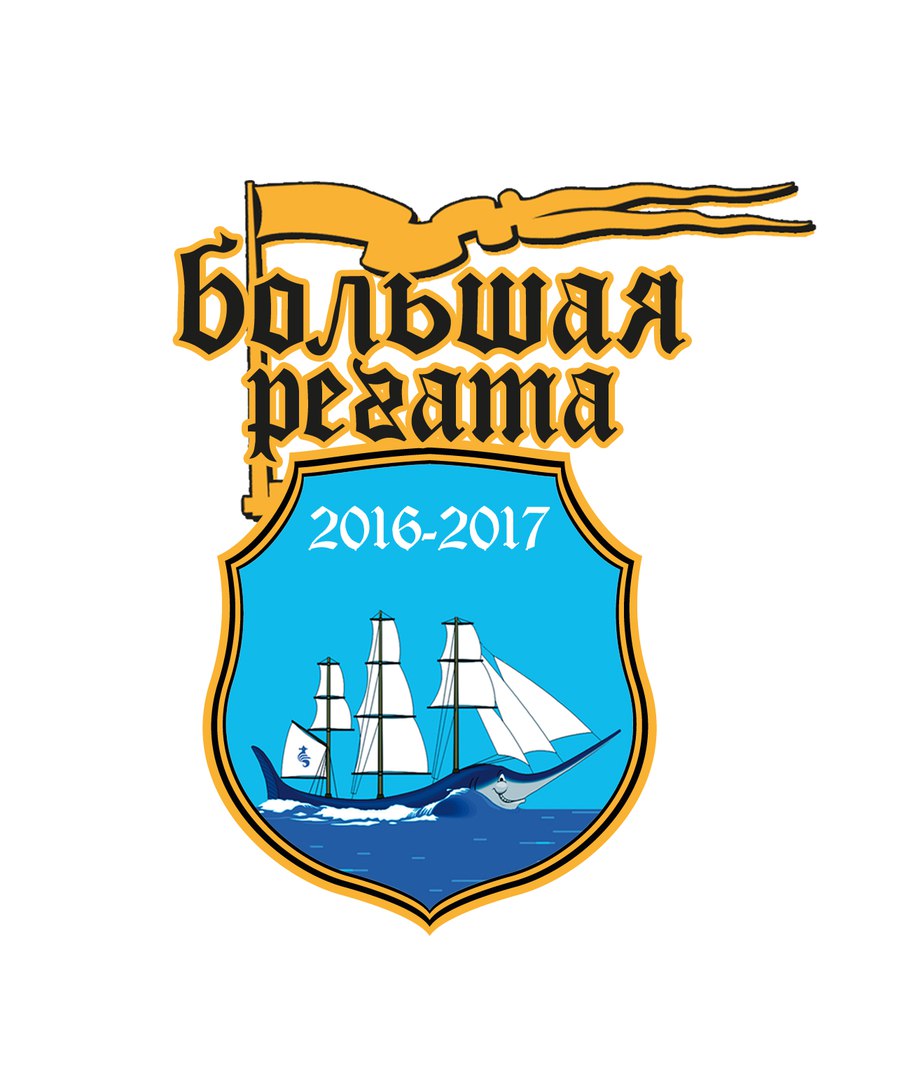 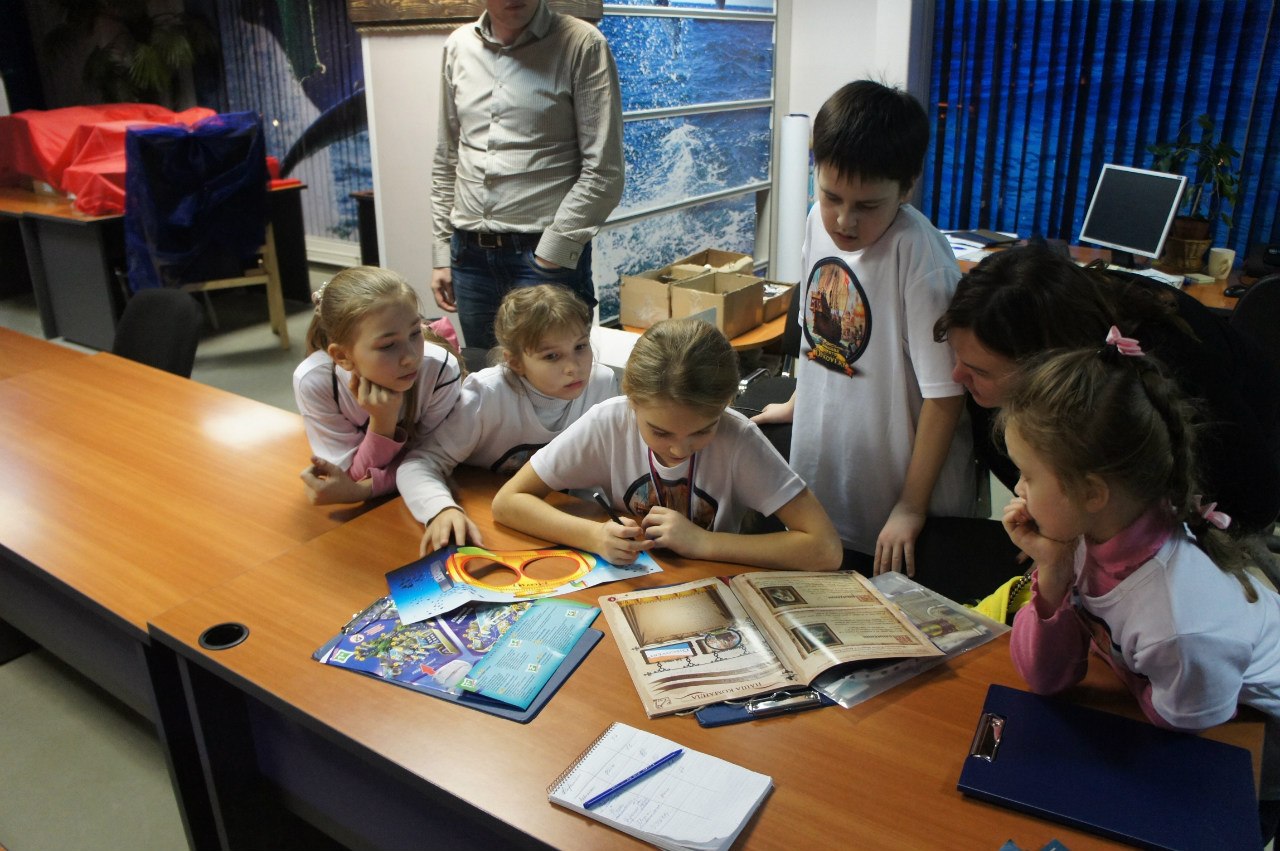 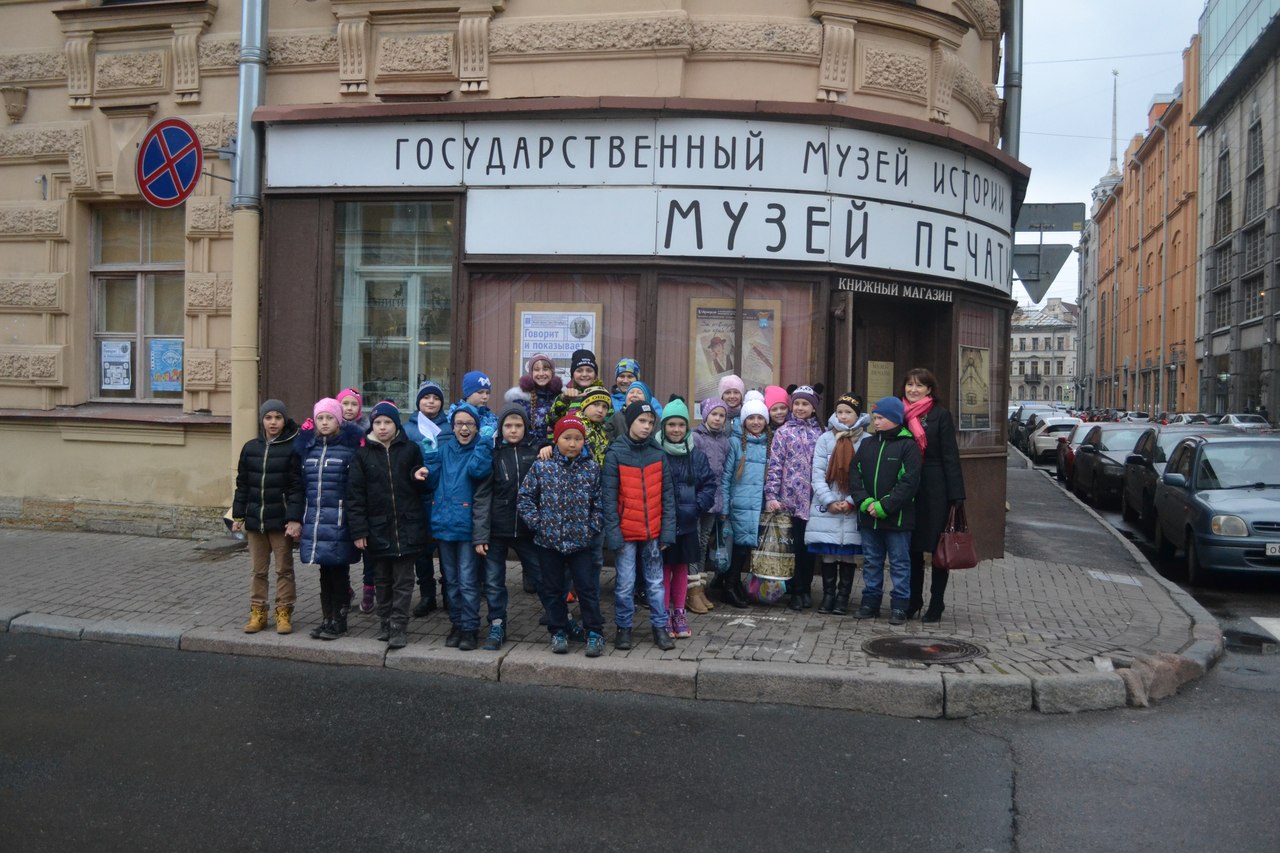 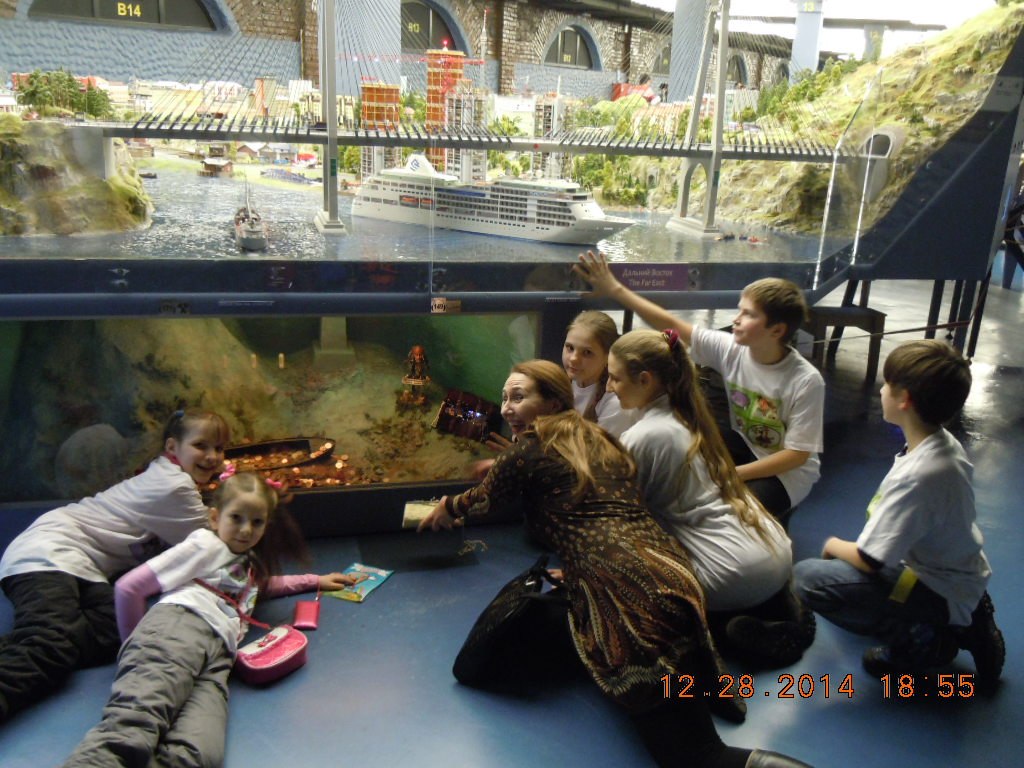 Музей может быть открыт для всех только путем учения: вход в него ведет через учебные заведения, через которые только и может производиться собирание, т. к. воспитание и есть само собирание. И таким образом музей будет действовать душеобразовательно.